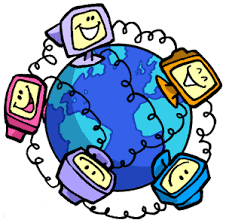 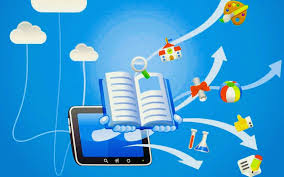 PNSD 
Piano degli interventi
a.s. 2015/2016
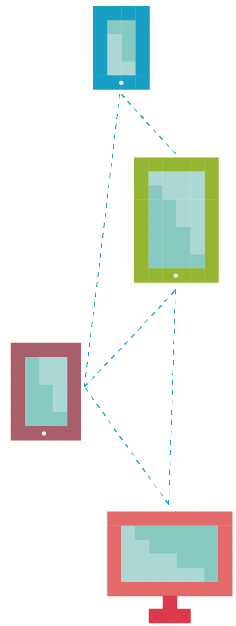 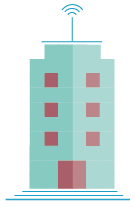 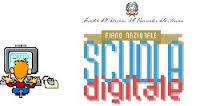 Ambiti Interventi A.D.
POTRA’ SVILUPPARE PROGETTUALITA’
FORMAZIONE INTERNA
CREAZIONE DI SOLUZIONI INNOVATIVE
COINVOLGIMENTO DELLA COMUNITA’ SCOLASTICA
INDIVIDUARE SOLUZIONI METODOLOGICHE E TECNOLOGICHE SOSTENIBILI DA DIFFONDERE ALL’INTERNO DEGLI AMBIENTI DELLA SCUOLA (USO DI PARTICOLARI STRUMENTI PER LA DIDATTICA; PRATICA DI UNA METODOLOGIA COMUNE; INFORMAZIONI SU INNOVAZIONI ESISTENTI NELLE ALTRE SCUOLA; UN LABORATORIO DI CODING PER TUTTI GLI STUDENTI)
STIMOLO ALLA FORMAZIONE INTERNA ALLA SCUOLA SUI TEMI DEL PNSD, SIA ORGANIZZANDO LABORATORI FORMATIVI (NON ESSERE NECESSARIAMENTE UN FORMATORE) SIA ANIMANDO E COORDINANDO LA PARTECIPAZIONE DI TUTTA LA COMUNITA’ SCOLASTICA ALLE ALTRE ATTIVITA’ FORMATIVE
FAVORIRE LA PARTECIPAZIONE E STIMOLARE IL PROTAGONISMO DEGLI STUDENTI NELL’ORGANIZZAZIONE DI WORKSHOP E DI ALTRE ATTIVITA’, ANCHE APRENDO I MOMENTI FORMATIVI ALLE FAMIGLIE E AD ALTRI ATTORI DEL TERRITORIO
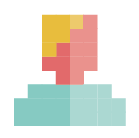 A.S. 2015-2016          FASE PRELIMINARE PTOF 2016-2019
FORMAZIONE INTERNA
COINVOLGIMENTO DELLA COMUNITA’ SCOLASTICA
CREAZIONE DI SOLUZIONI INNOVATIVE
- Pubblicizzazione e socializzazione finalità del PNSD con i docenti;
- Partecipazione alla settimana del PNSD, introduzione al pensiero computazionale e prime attività di coding;
- Somministrazione di un questionario informativo/valutativo per la rilevazione delle conoscenze/competenze/tecnologie/aspettative dei docenti;
- Elaborazione degli esiti dell’indagine e considerazioni sulle azioni successive;
- Utilizzo di documenti condivisi su Google Drive per la condivisione  e la diffusione di buone pratiche;
- Azione di segnalazione eventi/opportunità formative in ambito digitale;
- Produzione di dispense in formato prevalentemente digitale per l’alfabetizzazione al PNSD di Istituto;
- Formazione specifica dell’Animatore Digitale;
- Partecipazione  a comunità di pratiche in rete con altri animatori del territorio.
- Revisione e integrazione, della rete wi-fi di Istituto mediante la partecipazione a progetti PON.
- Ricognizione e mappatura delle attrezzature presenti nella scuola.
- Verifica funzionalità e installazione di software autore open source in tutte le LIM della scuola.
- Regolamentazione dell’uso di tutte le attrezzature della scuola (laboratorio di lingue, laboratorio di scienze, LIM, computer portatili , computer fissi, Ipad).
- Creazione sul sito istituzionale della scuola di uno spazio dedicato al  PNSD per informare sul piano e sulle iniziative della scuola
- Partecipazione nell’ambito del progetto “Programma il futuro” all’ora di coding attraverso la realizzazione di laboratori di coding aperti al territorio.
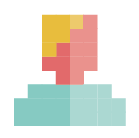 Il questionario
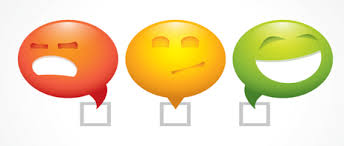 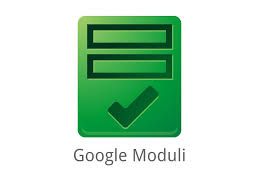 Creato attraverso Google Moduli

Modalità di condivisione Google Drive 

Scrivete all’animatore digitale con un account    @gmail.com :
                 
             antod.v.7961@gmail.com
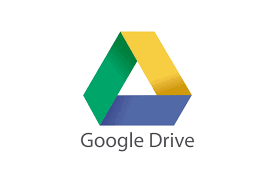 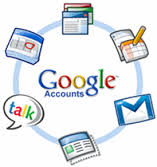 Segnalazione eventi/opportunità formative
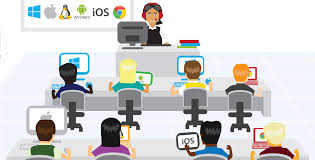 PIATTAFORME DIDATTICHE
CREAZIONE DI AMBIENTI VIRTUALI DI INSEGNAMENTO/APPRENDIMENTO

CONDIVISIONE RAPIDA DI APPUNTI, LEZIONI , VERIFICHE TRA COMPAGNI E TRA ALUNNI E INSEGNANTI
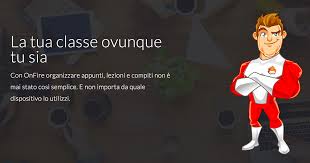 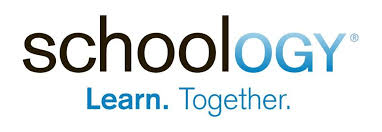 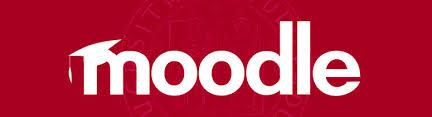 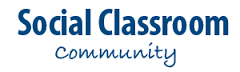 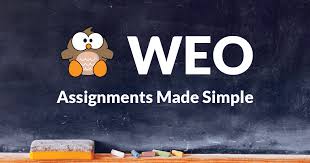 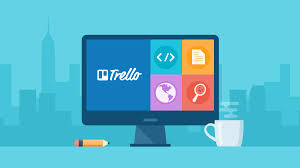 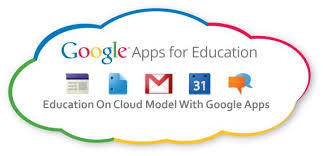 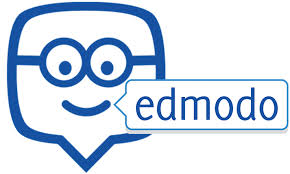 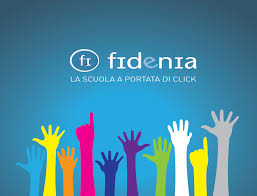 Segnalazione eventi/opportunità formative
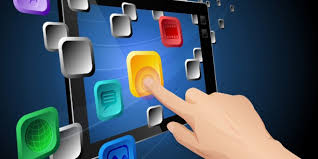 STRUMENTI DI SUPPORTO METODOLOGIE DIDATTICHE
Geografia: http://www.scribblemaps.com/
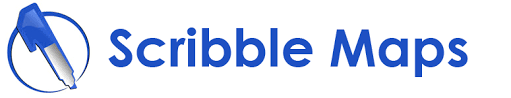 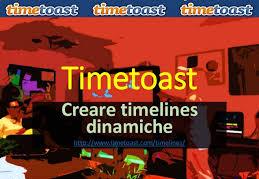 Storia, arte, musica: http://www.timetoast.com/
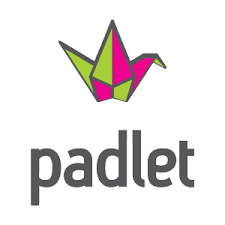 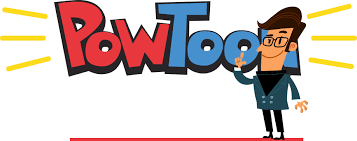 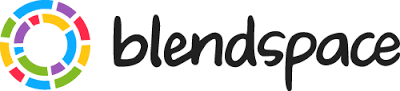 Presentazioni multimediali con: Prezi, Blendspace, Visme, Padlet, Rai Scuola
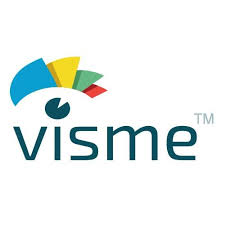 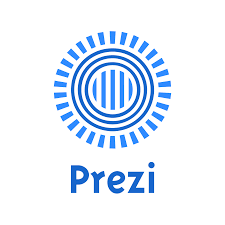 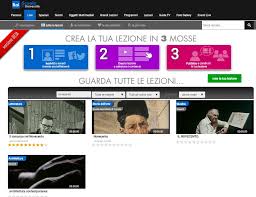 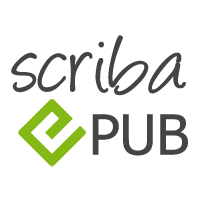 ScribaePub: Piattaforma per creare ebook online con tablet e smartphone, interfaccia semplice, gratuito, intuitivo
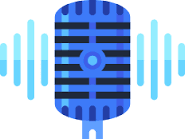 Strumenti compensativi:
https://online-voice-recorder.com/it/
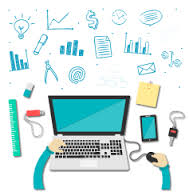 Segnalazione eventi/opportunità formative
FLIPPED CLASS
http://www.flippedclassroomrepository.it/

https://docs.google.com/spreadsheets/d/1ECxNfmN8CZ2s8l-4vbwCPZ_zYC8cGsCuztOHR-Xa6pw/edit?usp=sharing : foglio Drive condiviso con suggerimenti per l'utilizzo di webware, programmi scaricabili e libri utili per la didattica capovolta e non solo.

Sito web http://laclasseattiva.altervista.org/chisono.html e Canale Youtube di Chiara Spalatro, esperta in Flipped Classroom.
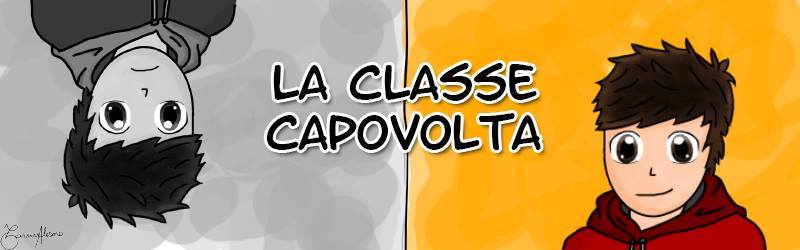 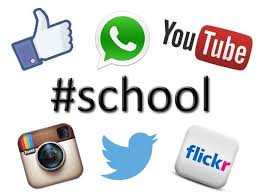 Segnalazione eventi/opportunità formative
SOCIAL
Animatori Digitali
Formazione professionale Insegnanti
La classe capovolta
Coding e pensiero computazionale
Didattica Facile
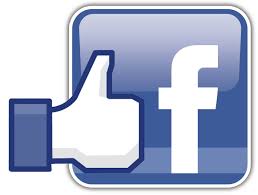 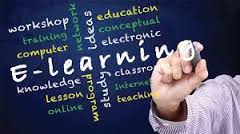 Segnalazione eventi/opportunità formative
FORMAZIONE
http://flipnet.it/2586-2/ Convegno Nazionale: “Lo sguardo capovolto” – 19 febbraio 2016, Roma; 
    videoconferenza “La Twictée”, 22 gennaio, ore 18:00 
INDIRE
EPICT 
European Schoolnet Academy – Corsi online gratuiti
www.pok.polimi.it – MOOCs online gratuiti
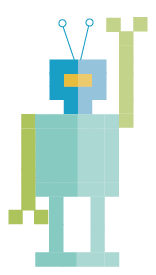 Grazie!!
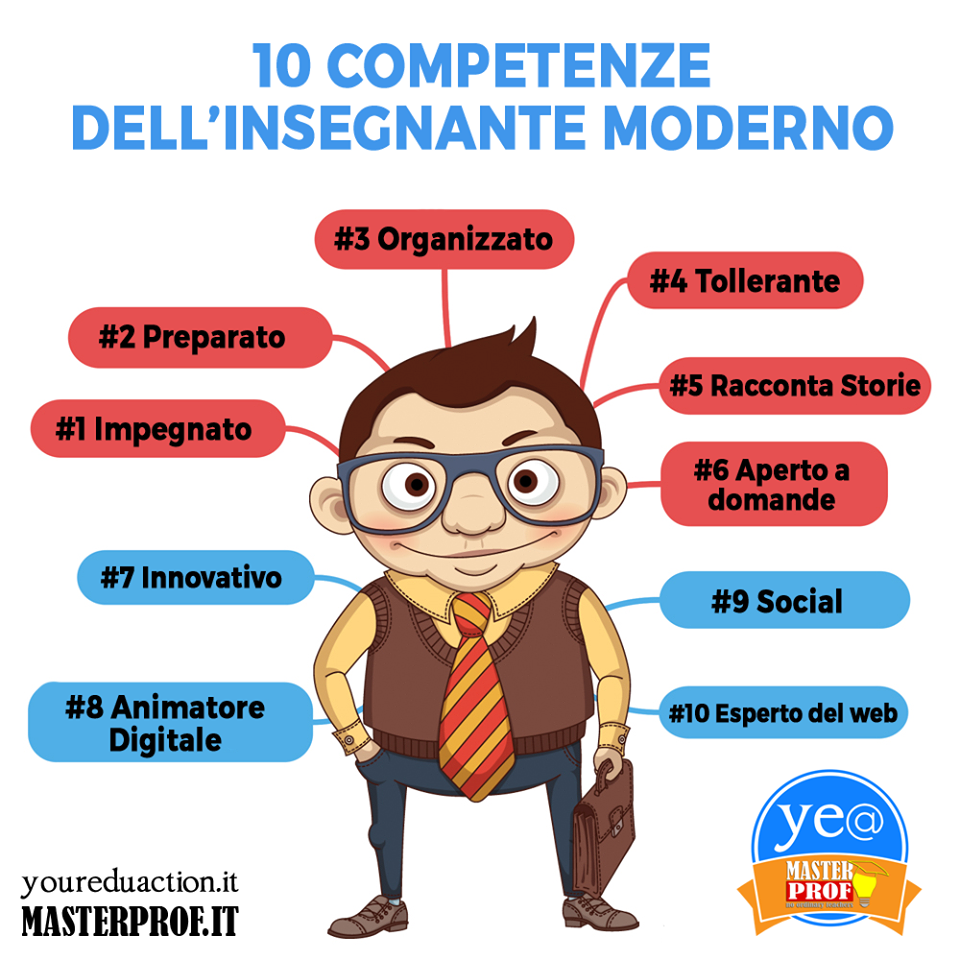